La planification a-t-elle un sens ?
Xavier Desjardins 
Professeur Sorbonne Université / Coopérative ACADIE
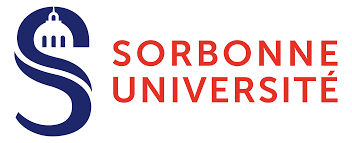 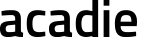 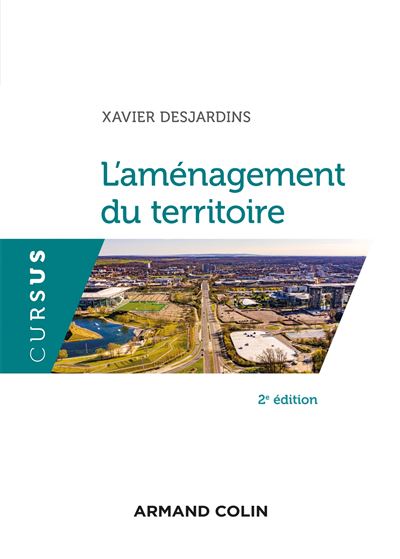 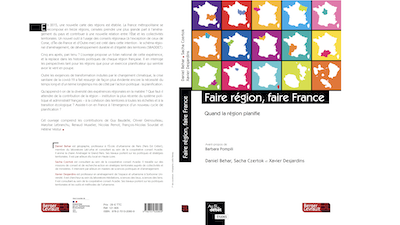 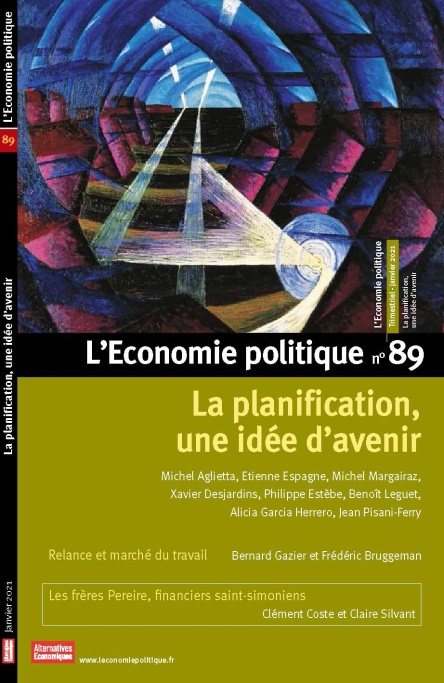 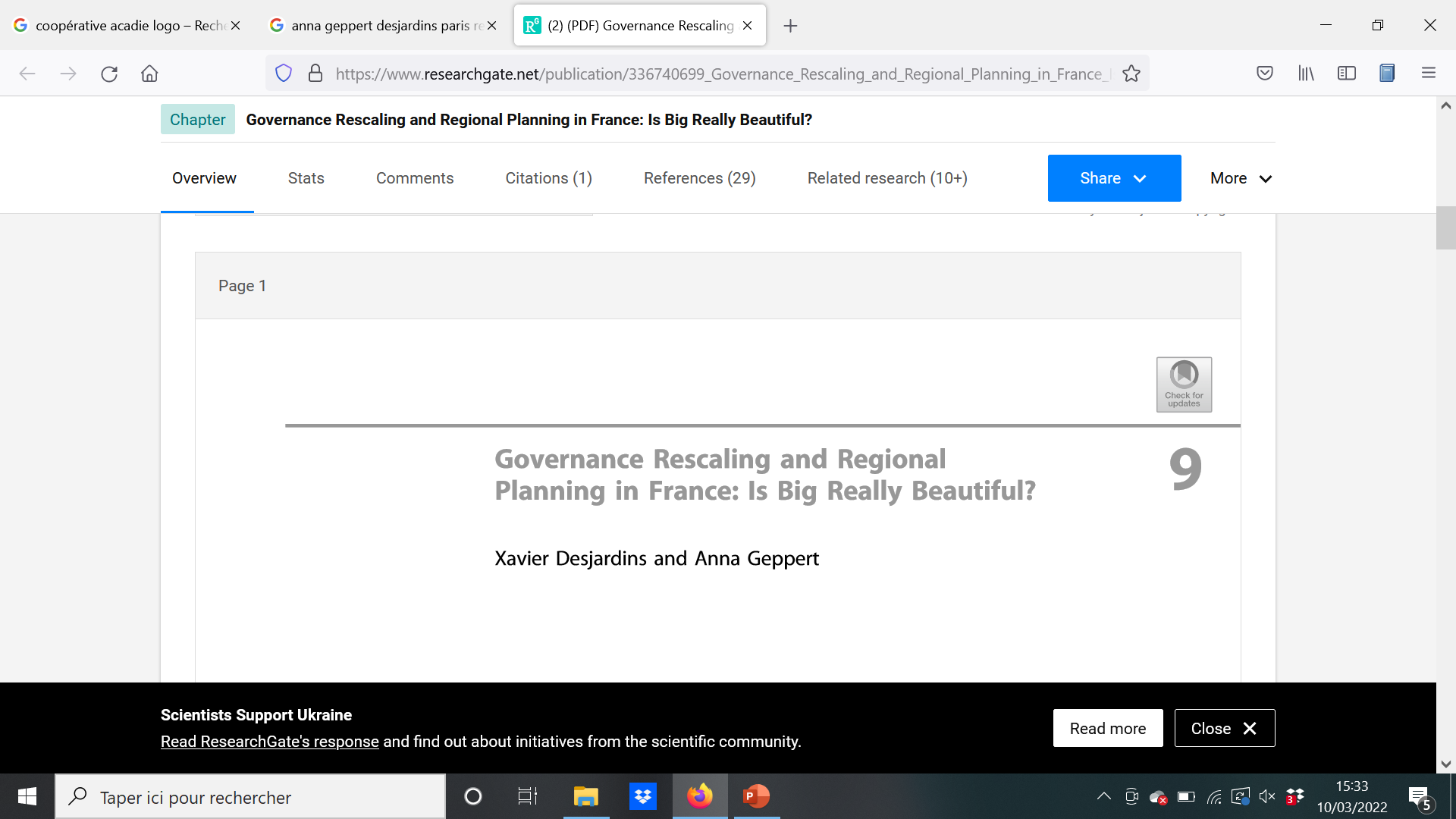 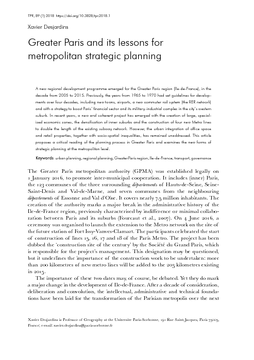 Introduction
Une tentative de lecture combinée de l’histoire des planifications d’échelle nationale (économique puis écologique) et d’échelle locale (pour le droit des sols et l’équipement du territoire). 

Proposition de détection de trois âges en fonction : 
du statut du futur ; 
de l’intérêt politique majeur de la planification locale ; 
du lien entre local et national ; 
des conflits sociaux.
âge 1 : Planifier l’équipement du territoire
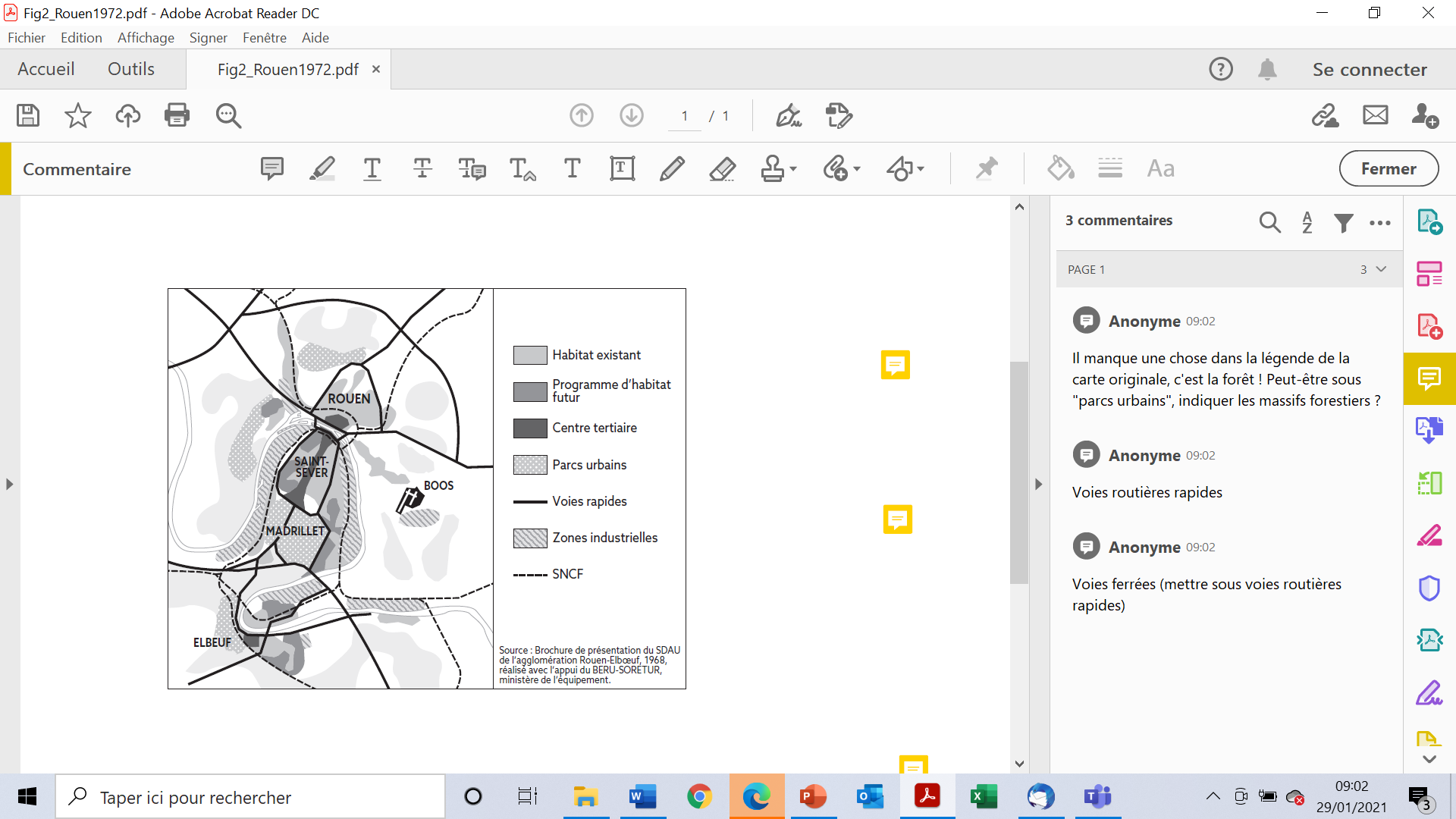 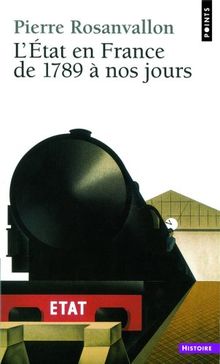 Opérations de décentralisation industrielle de 1950 à 1959
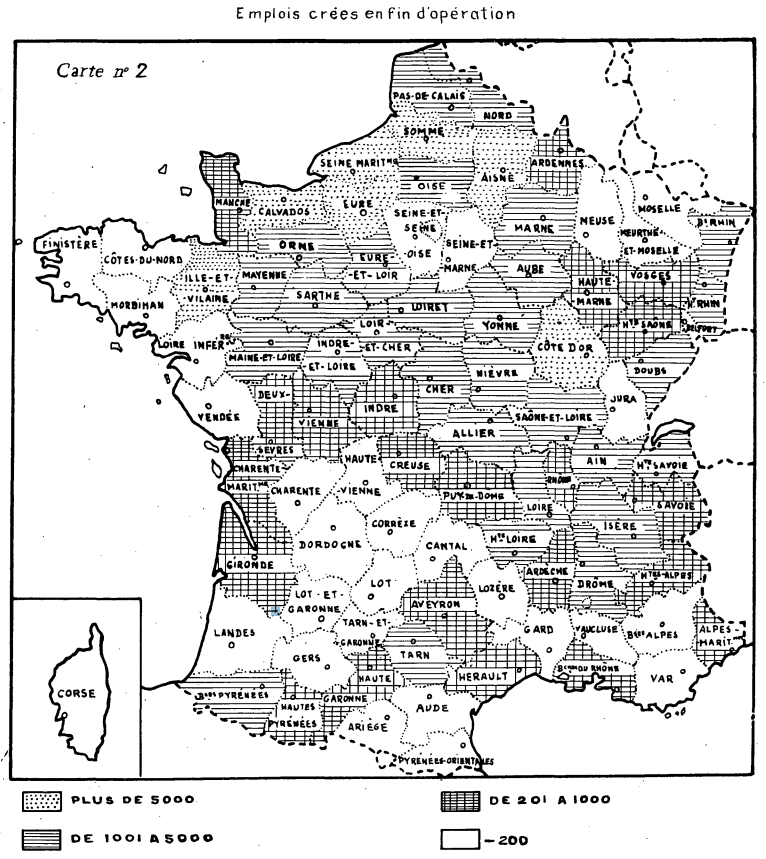 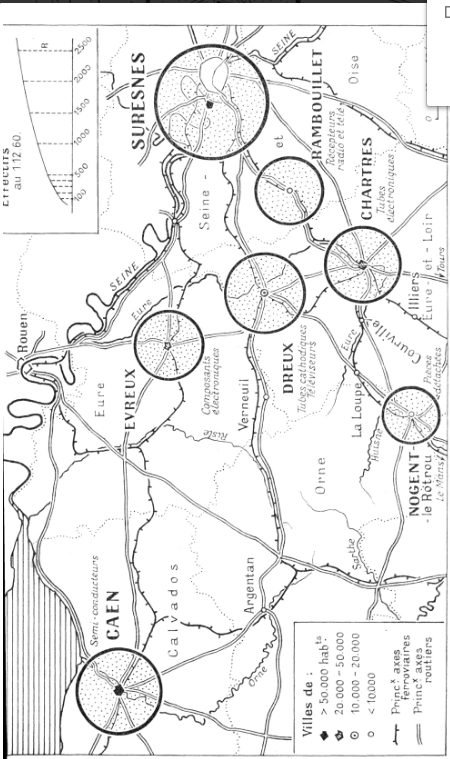 La dispersion des établissements de La Radiotechnique à l’Ouest de Paris
Claude Parry, Annales de géographie, 1963
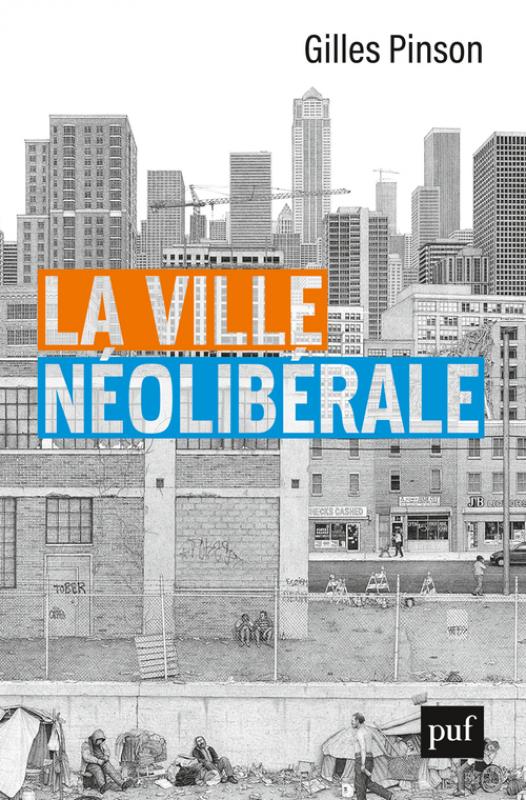 Age 2 :  vers l’attractivité
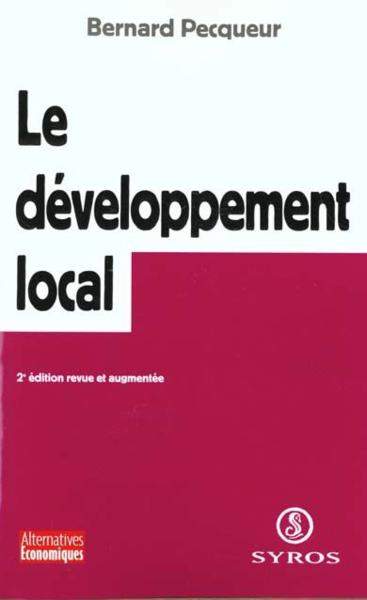 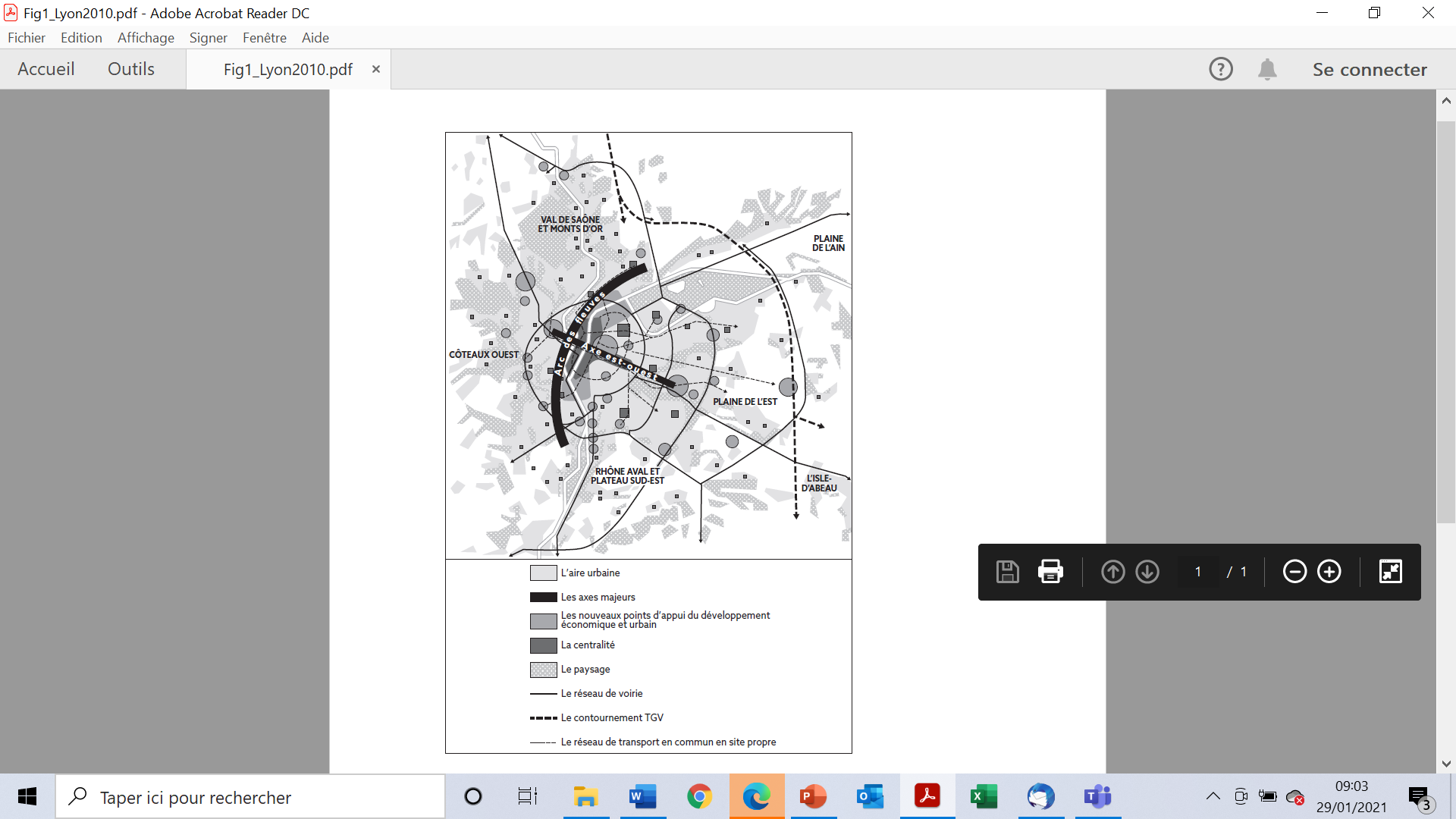 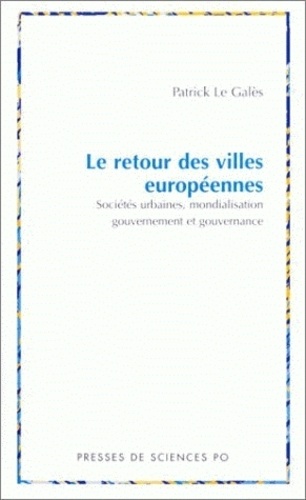 Age 3 : vers les raretés volontaires ?
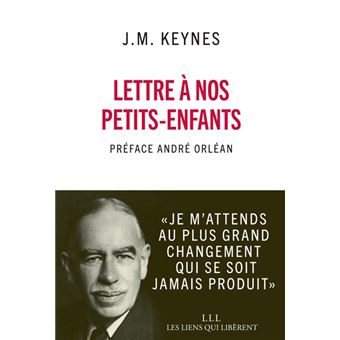 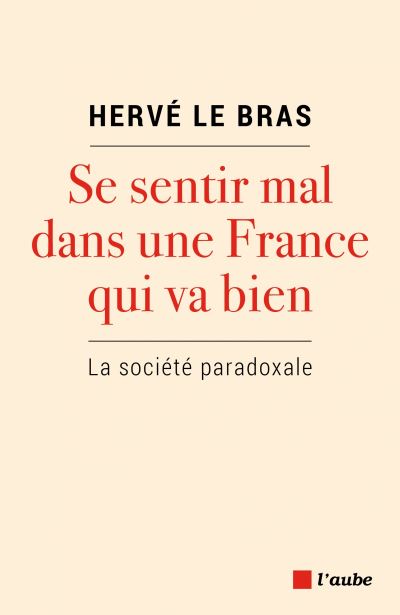 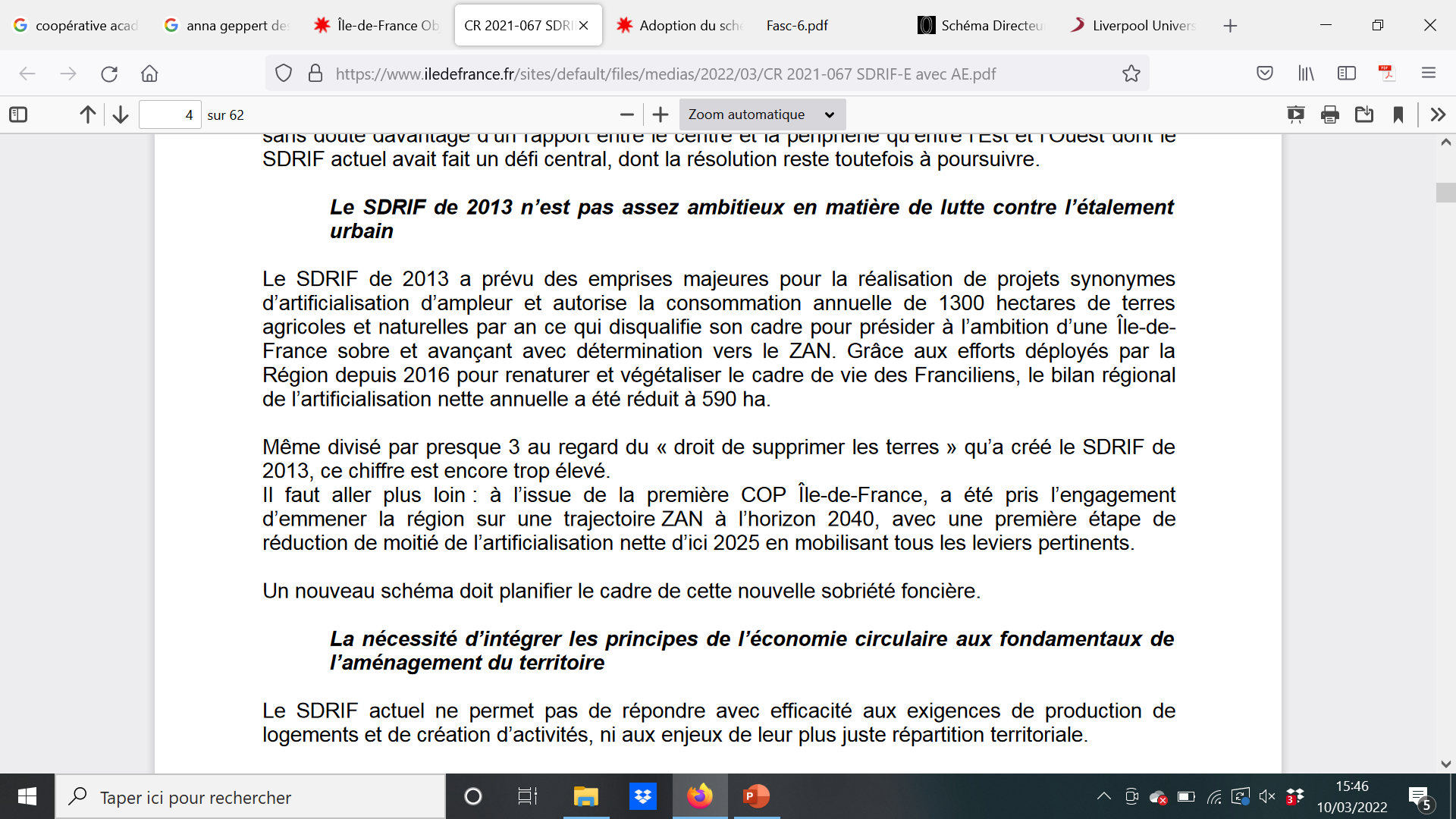 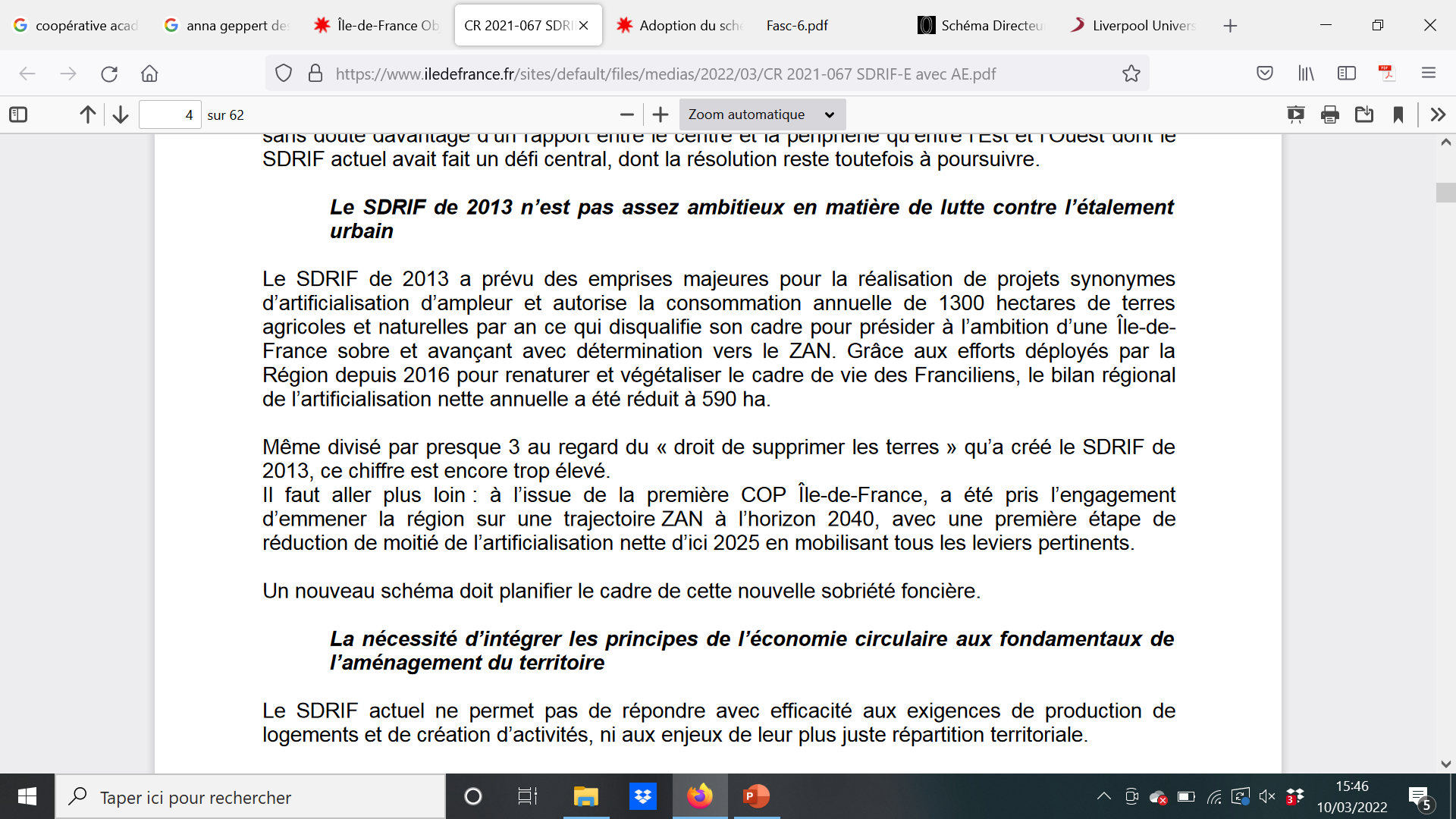 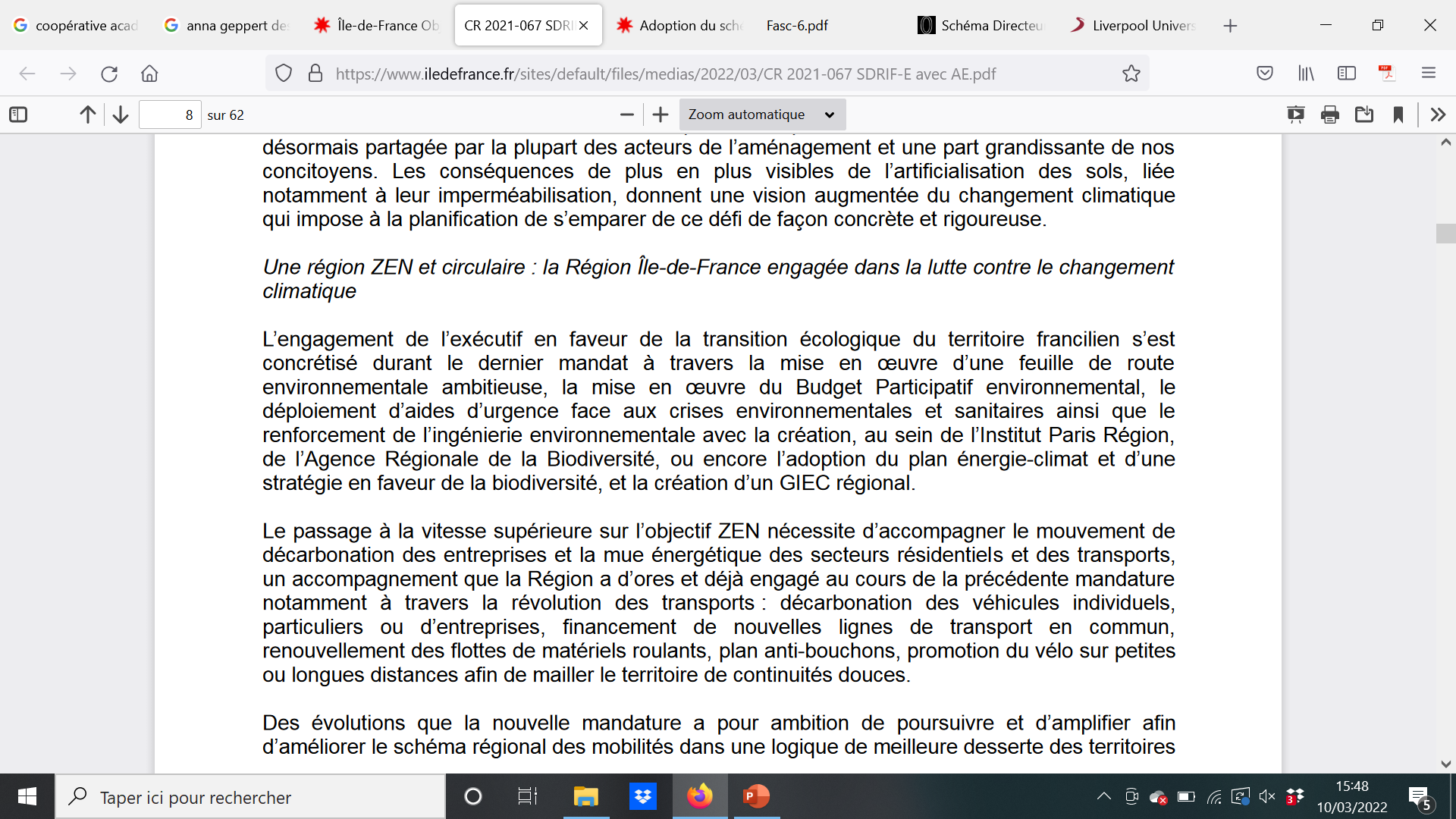 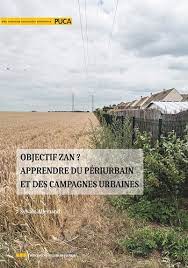 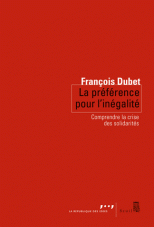 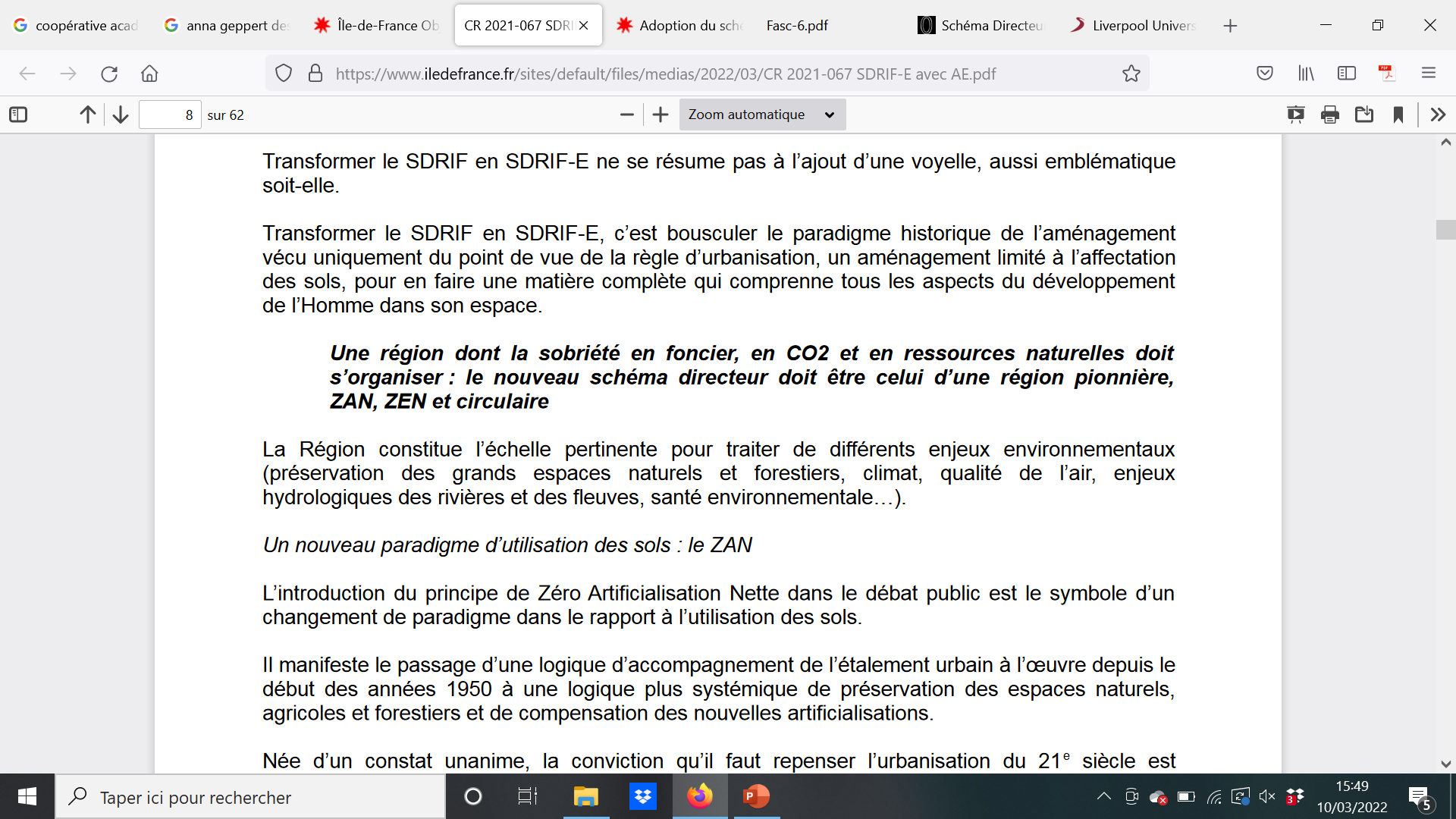 Délibération de révision du SDRIF, novembre 2021
Quelques réflexions pour un débat
Un futur déjà-là qui laisse beaucoup de choses ouvertes … notamment sur les chemins (et la contribution des différents groupes d’acteurs) ; 
L’enjeu de la scénarisation des lieux, groupes sociaux, groupes professionnels, communautés d’expériences, etc. qui seront conduits à bifurquer selon des temporalités, des étapes et des intensités différentes. 
La transformation des rapports sociaux n’est (presque) plus pensée dans le rapport au travail (et donc au capital) : la lutte contre les discriminations prend le pas sur la revendication des égalités de « position » (cf. Dubet).  
La décentralisation est-elle encore adaptée au troisième âge ?